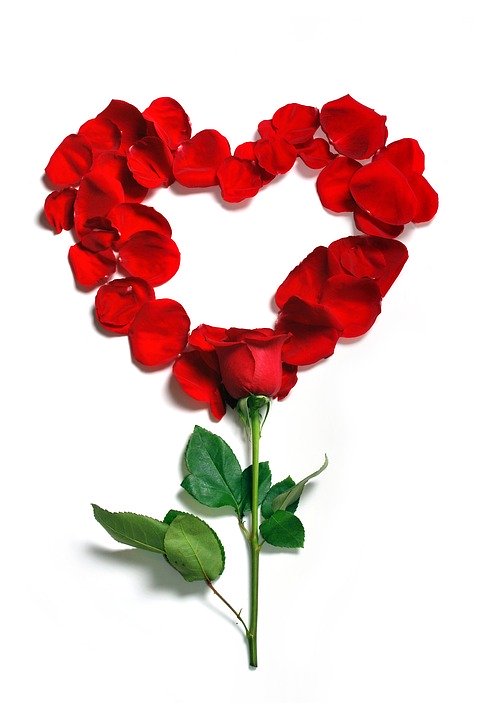 Dzień dobry
Dziś zapraszam Was do zapoznania się z tekstem Małgorzaty Węgrzeckiej „Czary mamy”
Jakie czary wykonywała zazwyczaj mama?  Jakie kolory pojawiają się w tekście?Posłuchajcie ;)
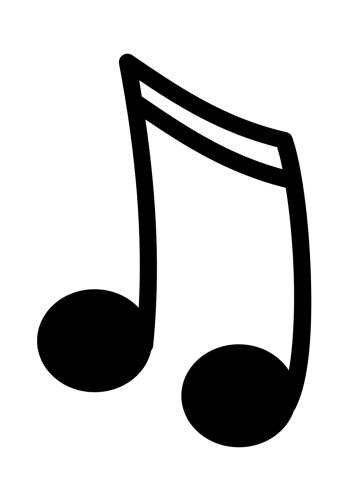 Pytania do tekstu:
Czy zdania są prawdziwe? 
Mama skacze po kanapie. 
Kubek trenuje hip- hop na krawędzi. 
Mama przeprasza za turlanie pomidorów.
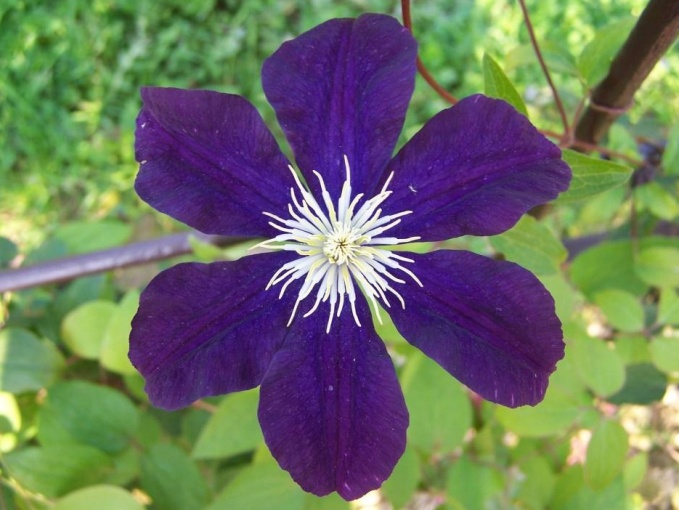 Edukacja polonistyczna. Zeszyt
1. Wpisz dzisiejszą datę 
2. Ułóż w kolejności alfabetycznej podane wyrazy: 
Brzuch, chrzan, trzeba, grzyb, drzwi, ujrzeć, 
Skrzynia, przewód, wrzos. 
Dlaczego w tych wyrazach piszemy rz ?
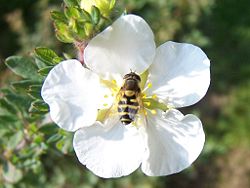 Edukacja polonistyczna.  Ćwiczenia
Wykonaj ćwiczenia str. 52 i 53.
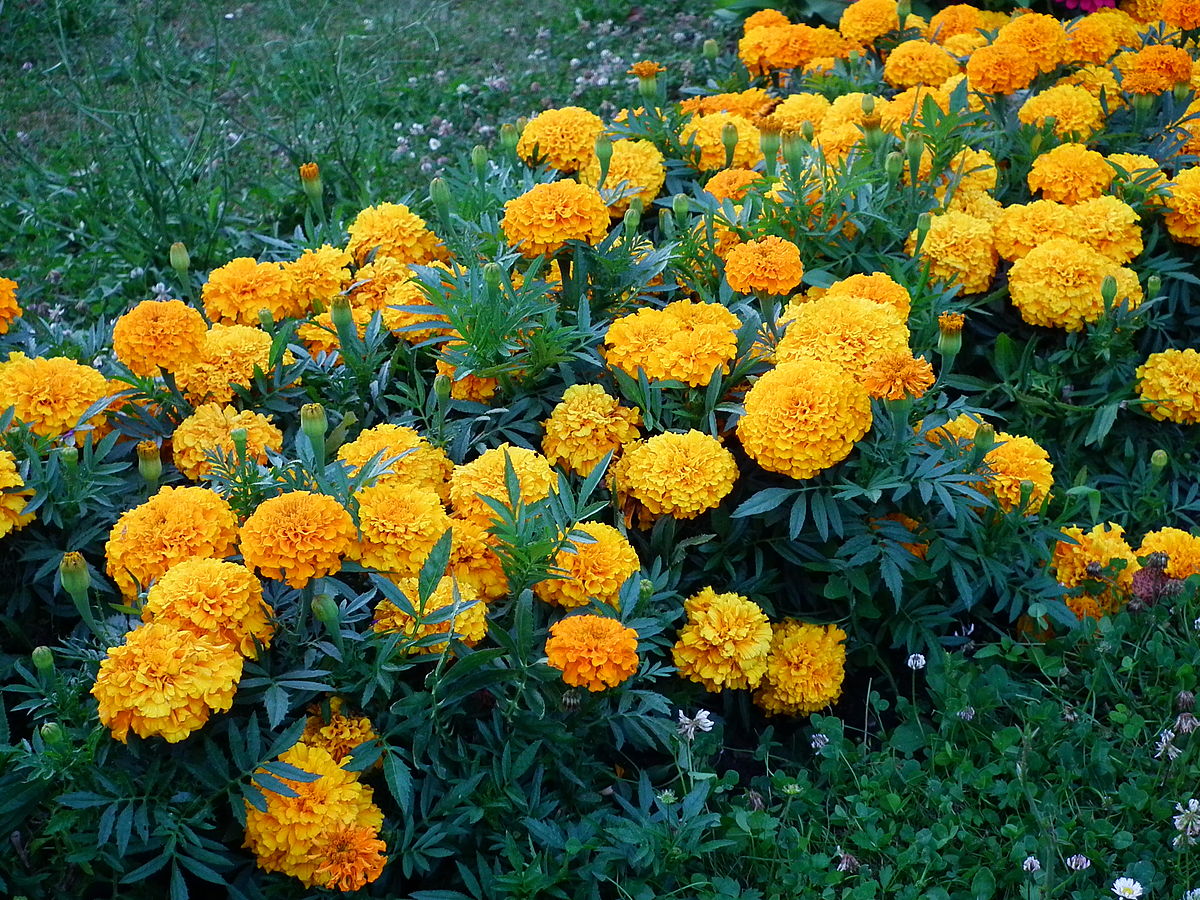 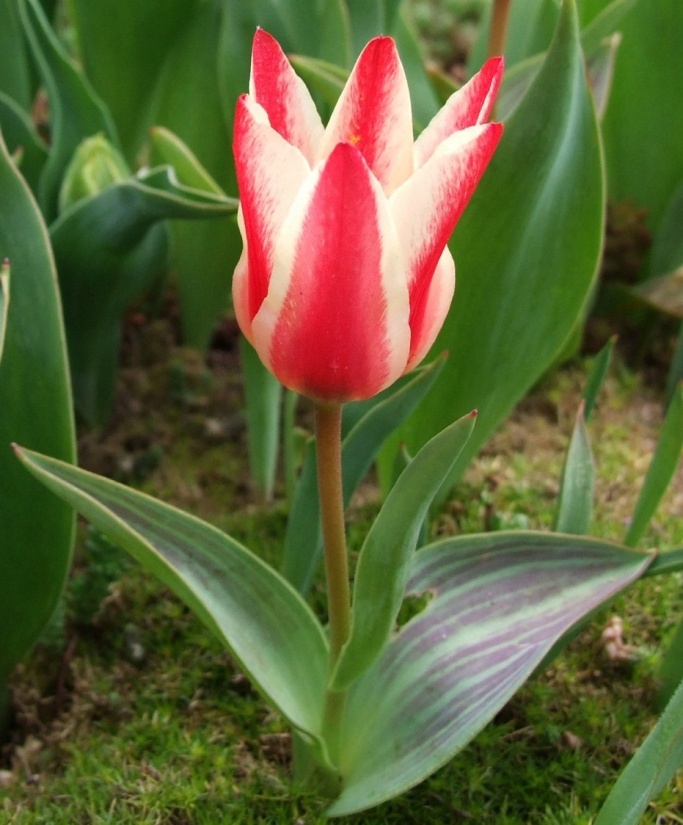 Edukacja matematyczna. Podręcznik.
Wykonaj zdania: 
Podręcznik str. 56 zad. 1 
Str. 56 zad. 5 
Str. 53 zad. 3
Dodatkowy materiał: 
https://szaloneliczby.pl/jednostki-dlugosci/
Dziękuję
Pozdrawiam  
Ewa Mazurkiewicz